Osa TRH-TSH-štítná žláza
Thyreoliberin (TRH, thyrotropin-releasing hormone)
Charakteristika
Mediální a paraventrikulární oddílu PVN
prepro-TRH, odifikací vznikají peptidy potencující účinek TRH a stimulující sekreci PRL
Cirkadiánní rytmy (maximum mezi 21:00 a 5:00 a mezi 16:00 a 19:00, píky v 90 – 180 min intervalech
Nervová kontrola (katecholaminové neurony mozkového kmene, tělesná teplota) a nucleus arcuatus (energetický status) plus zpětněvazebná kontrola (T3)
alfa-MSH, NPY, AgRP a CART (+)
IL-1 a -6, TNF-a (-, septické stavy)
Teplota (chlad)
Kojení (PRL)

Stres – inhibice syntézy a sekrece TRH (nepřímá negativní zpětná vazba mezi glukokortikoidy a vlivem na hippokampus)

Hladovění – snížení sekrece TRH („úspora“ energie), tělesná hmotnost - systém POMC (-) a ARGP (+)
Thyreoliberin - regulace sekrece
Další místa tvorby/sekrece TRH
Kůra mozečku
Cirkumventrikulární struktury
Neurohypofýza
Buňky endokrinního pankreatu (stimulace sekrece glukagonu)
GIT (stimulace motility, žaludeční sekrece)
Srdce (pozitivní inotropie a chronotropie)
Funkce neuromediátoru
Význam v centrální termoregulaci
Paměť
Dilatace mozkových cév
Klinický význam
Dříve diagnostika hyperthyroidismu (hypothalamické X hypofyzární příčiny)
Možný klinický přesah v léčbě depresí, spinální svalové atrofie a amyotrofické laterální sklerózy
Léčba některých syndromů (West, Lannox-Gastaut, časná dětská epileptická encefalopatie)
TSH – tyreotropní hormon
Charakteristika
Glykoprotein, heterodimer
Poločas 30 - 80 minut
Vysoké hladiny u kojenců, klesají během prvních tří dnů
Zvýšené hladiny po 65. roce věku
Regulace sekrece
2-3 h pulzy + tonická nepulzní sekrece
Pík mezi 23:00 a 5:00
Stabilní 24 hod. sekrece bez vlivu dalších faktorů (pohlaví, BMI, atd)
TRH (parakrinie), T3 – dejodázy 2 (+T3) a 3 (-T3) s rozdílnou expresí

Vliv stresu
Snížení sekrece TSH (glukokortikoidy, adrenergní stimulace, pokles TRH) 

Somatostatin (-), glukokortikoidy (-), NSA (-)
Klinický význam
TSH deficience (mutace v genech pro receptory TRH a TSH)
Analoga somatostatinu
! (+) metabolismus kortizolu
Funkce
Stimulace syntézy H štítné žlázy
Růstový faktor pro štítnou žlázu (včetně ontogenetického vývoje)
Další tkáně (kostní, adipocyty, buňky imunitního systému)
Regulace osy TRH-TSH-štítná žláza (shrnutí)
Regulace osy TRH-TSH-štítná žláza (shrnutí)
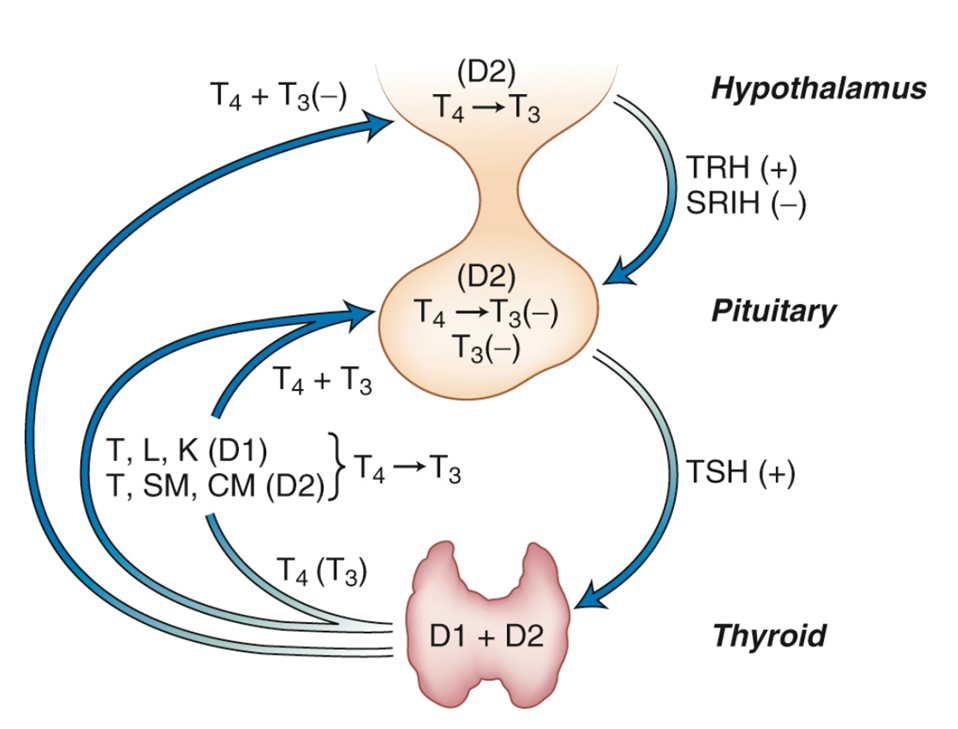 V regulaci sekrece hormonů štítné žlázy se zásadně uplatňuje zpětněvazebný mechanismus
Štítná žláza
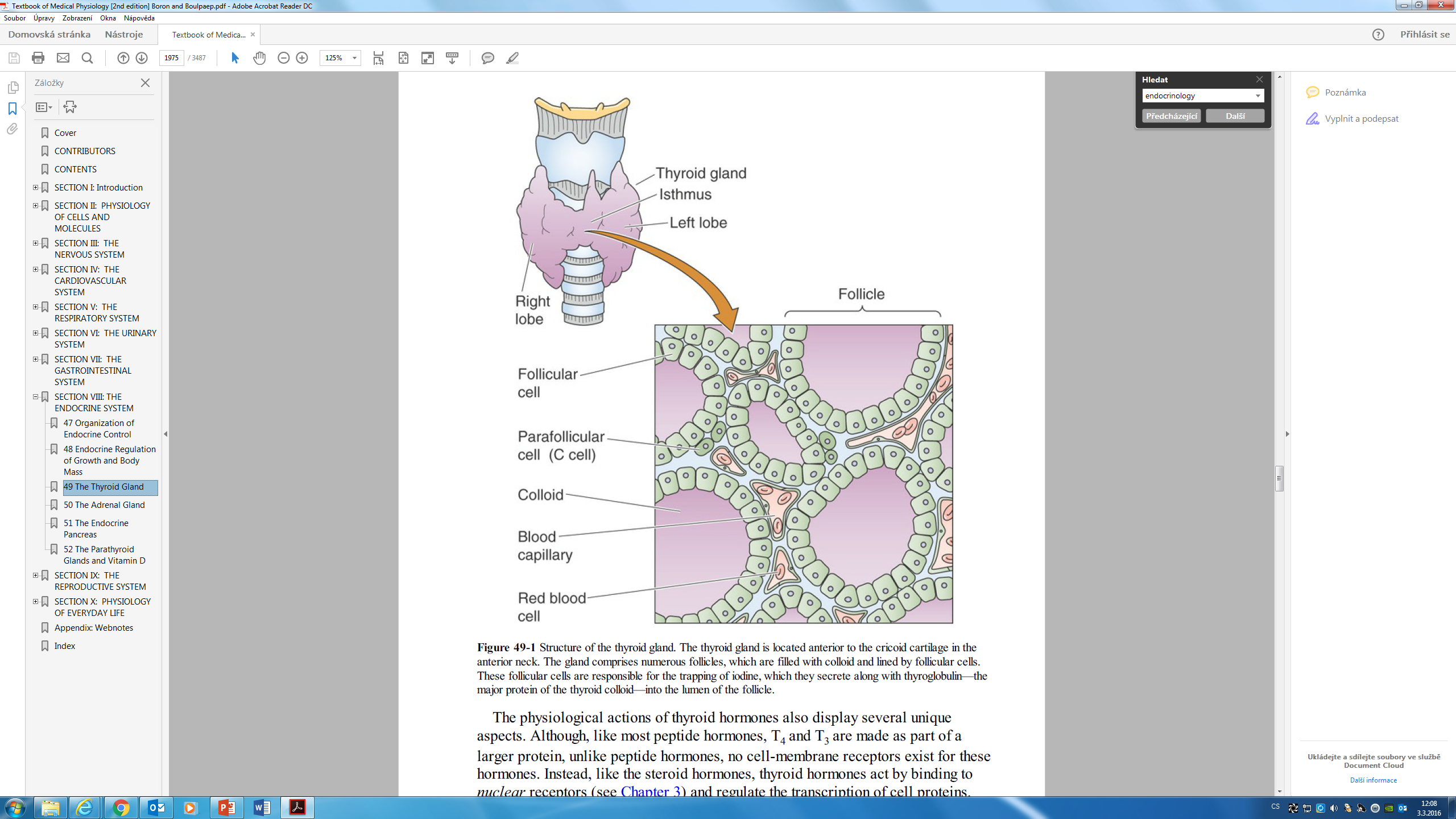 Folikulární buňky (T3/T4)
Dutina vyplněná koloidem
Kapiláry s fenestracemi
Parafolikulární (C-) buňky (kalcitonin)
Již 29 den gravidity (Tg), T4 - 11. týden
Syntéza T3 a T4
T4 konvertován částečně na periferii na T3
T3 10x účinnější než T4
Folikuly představují základní funkční jednotky štítné žlázy
Sekrece T3 a T4 a jejich transport
Výrazná zásoba versus malý denní obrat 		(kolem 1 %)
 eutyreoidní stav cca 50 dní
Voná frakce méně než 1 %, další cirkulující metabolity TH (TETRAC, TRIAC)
TBG
 Jedno vazebné místo pro jodotyronin
 Vysoká afinita, pomalá disociace
 Poločas cca 5 dní
 stabilní zásoba TH
 stimulační vliv estrogenů (i H antikoncepce)
 inhibice – glukokortikoidy, androgeny,
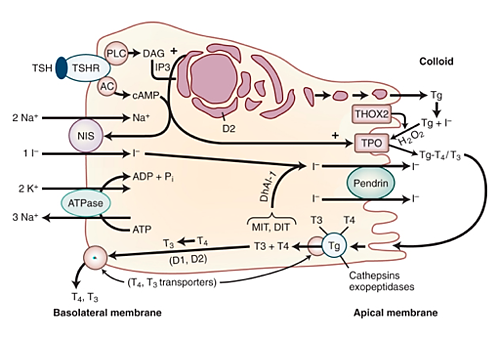 Transthyretin
 Vazba 1 molekuly T4, ale s nízkou afinitou
 Poločas cca 2 dny
 snadná disociace
 Hlavní vazebný protein TH v mozku
Albumin
 Nízká afinita, vysoká vazebná kapacita
 Malý význam pro transport T3/T4 (max. 10 %)
Další – lipoproteiny (3 – 6 %)
Dejodace a (seleno)dejodázy
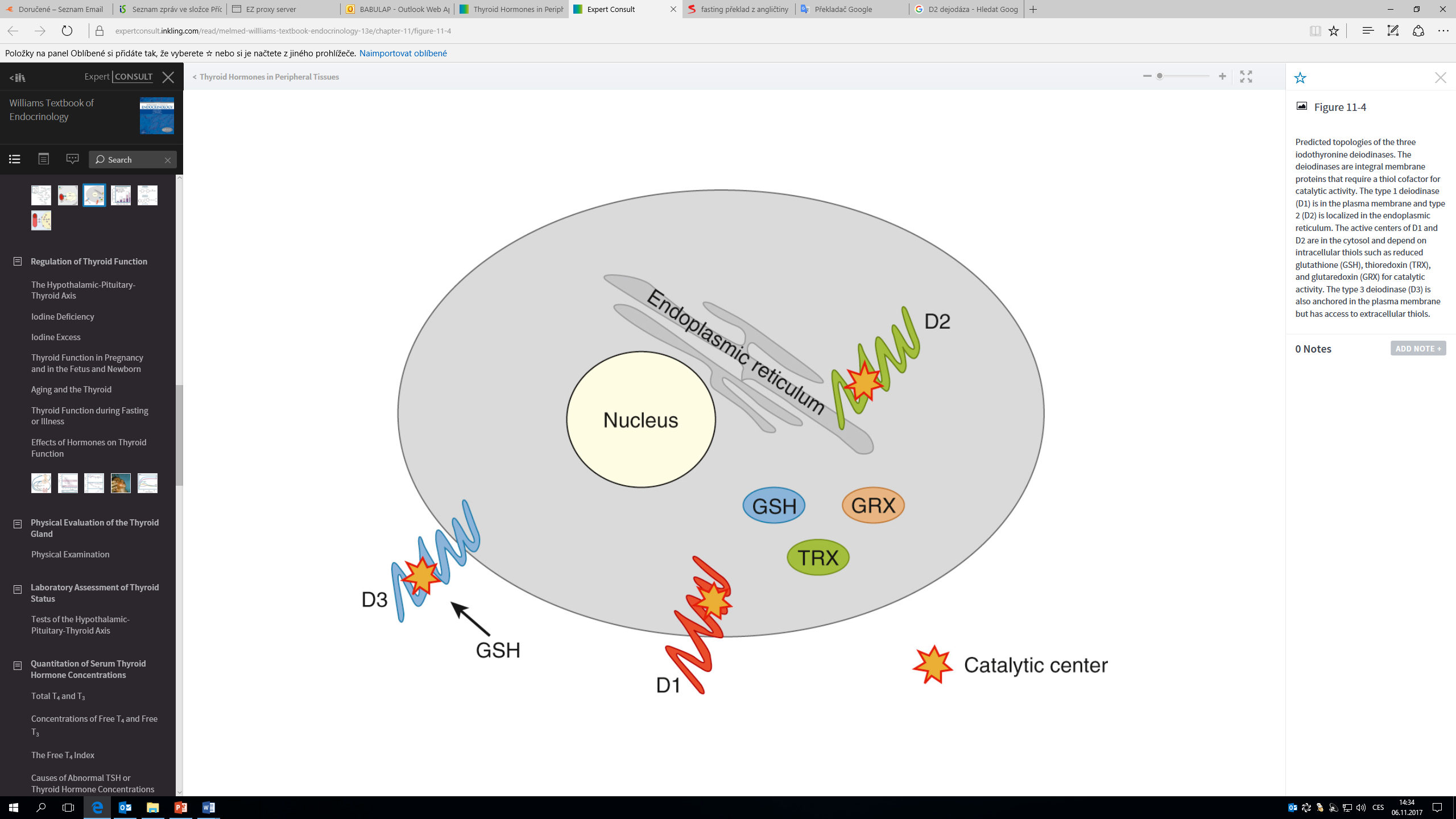 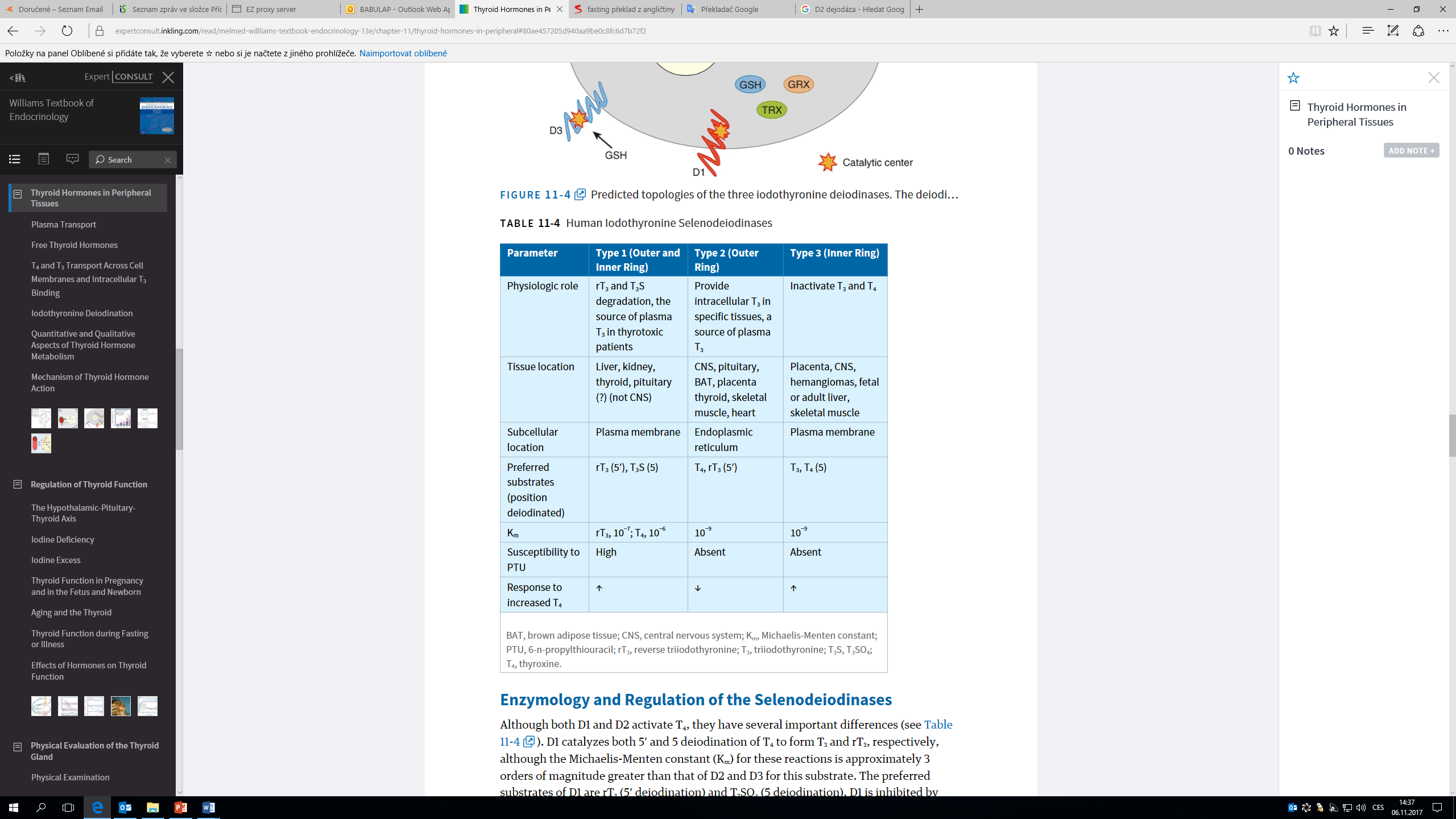 všechny dejodázy vyžadují přítomnost thiolu jako kofaktoru (glutathion (GSH), thioredoxin (TRX), glutaredoxin (GRX))
Význam selenu
D1 je hlavním zdrojem plasmatického T3
D3 je nejvýznamnějším „deaktivačním“ enzymem s overexpresí v nádorové tkáni
Zdroje intracelulárních T3 a T4
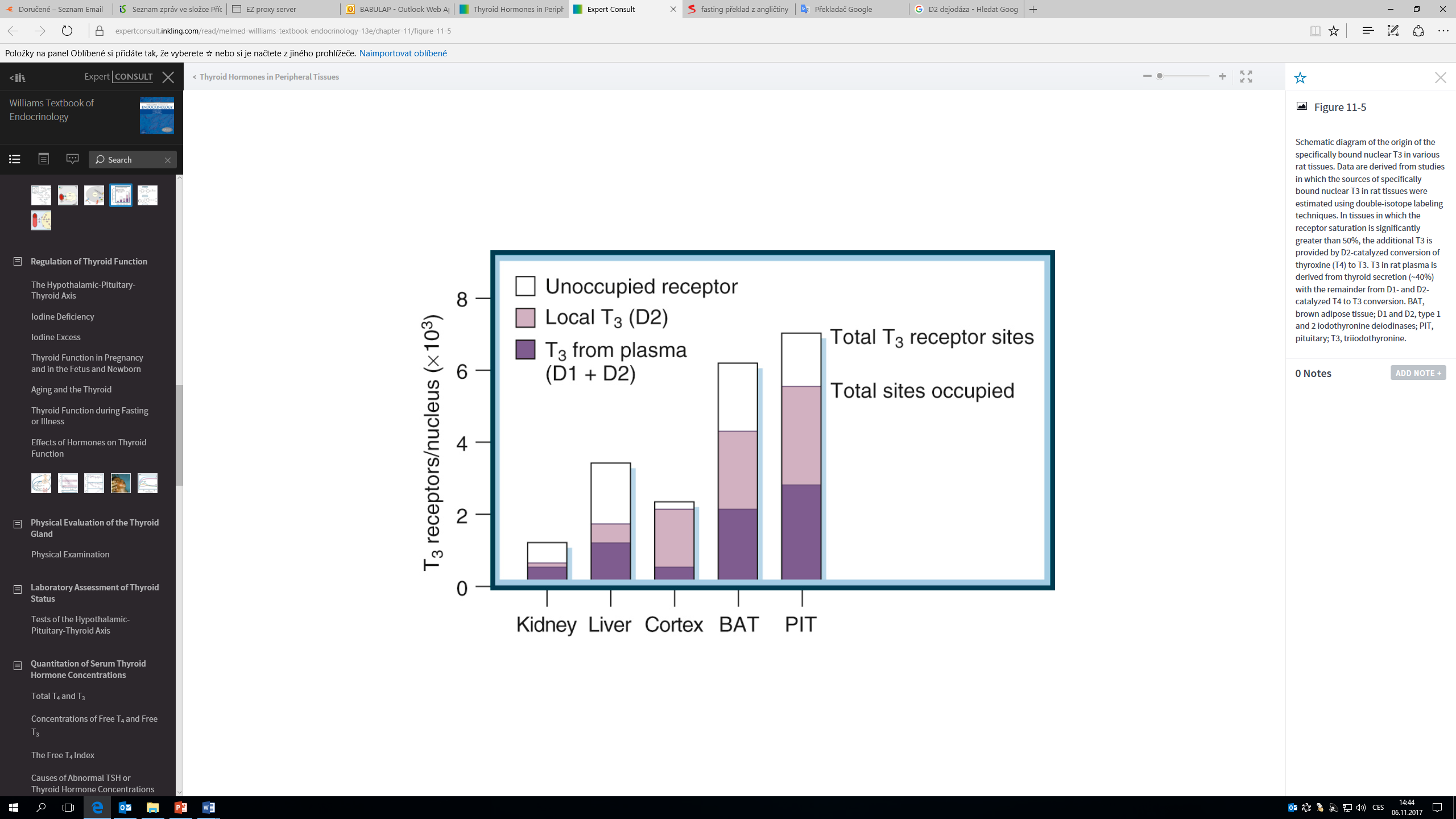 D2 představuje zdroj doplňkového jaderného (substrátem je T4)
Tkáně, pro něž je „přísun“ T3 zcela kritický:
Kortex
BAT
PIT
Fyziologický význam:
Normální vývoj
Regulace funkce štítné žlázy
Chlad - termoregulace
Klinický přesah
Amiodaron (D1/D2 (-))
Propylthiouracil (D1 (-))
Glukokortikoidy (D3 (+))
Preferenční využití plasmatického T3
Dietární jód a jeho význam
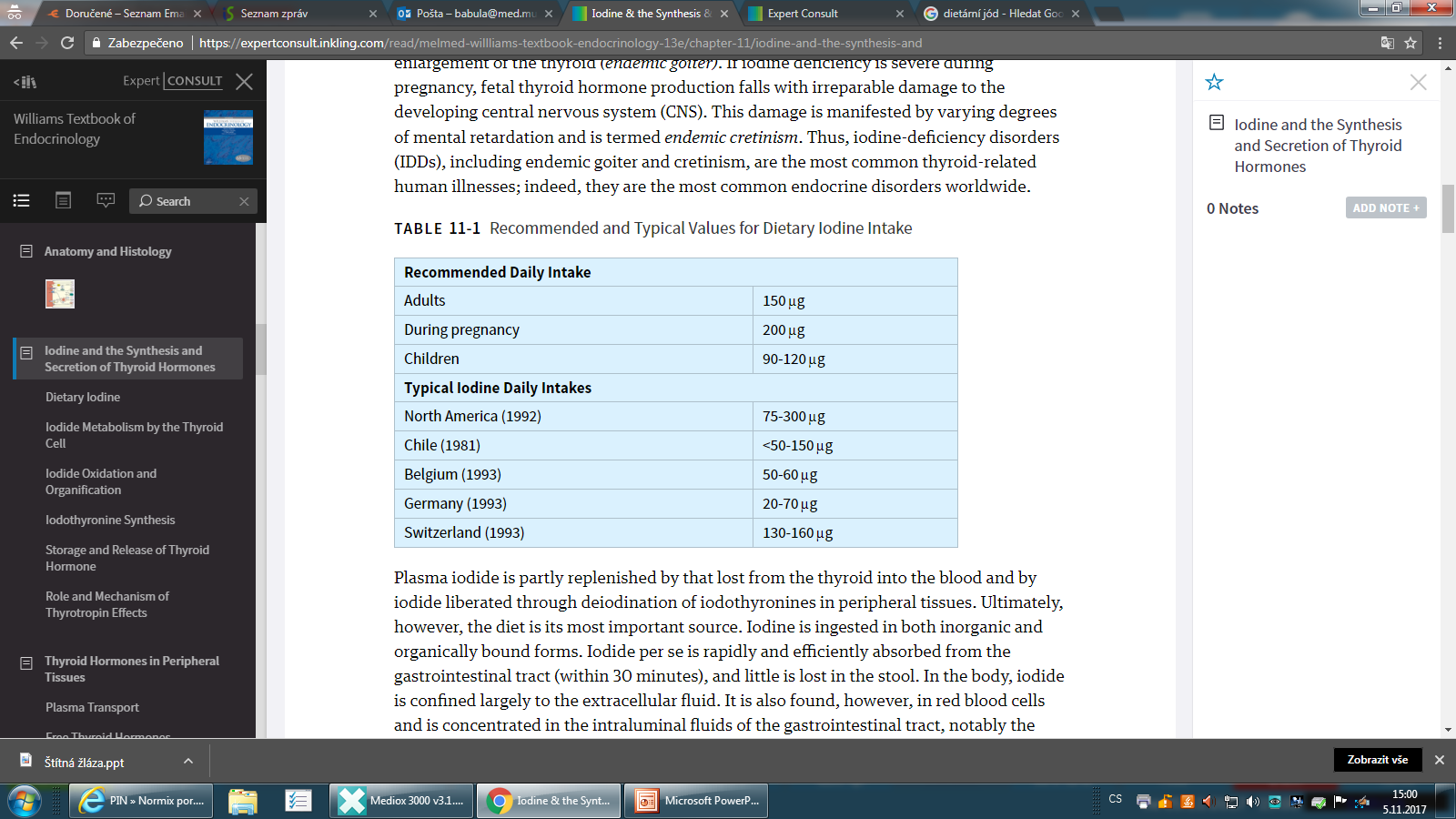 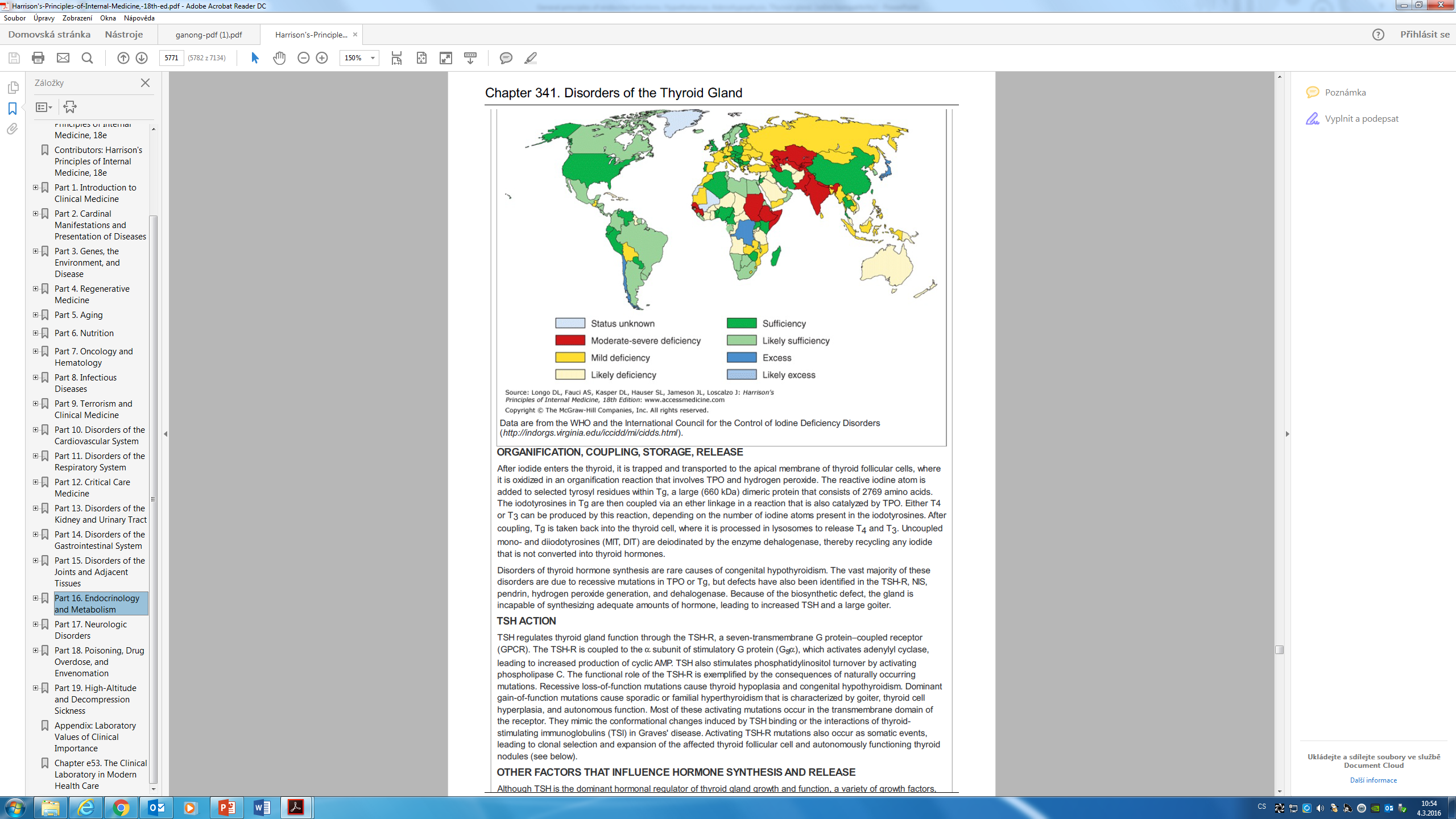 Biodostupnost organického i anorganického I
 ECF + Ery, sliny, žaludeční šťáva
 mateřské mléko
- I- fitrovány s pasivní reabsorpcí 60 – 70 %
- Ztráty stolicí (10 – 20 mg/den)
Nejvyšší denní příjem u Japonců (několik mg)
 V řadě zemí příjem klesá – stravovací návyky
 Vincentka
Deficit a nadbytek jodu
Deficit
Prudký pokles T4, vzestup TSH
Žádné změny v T3
Zvýšení exprese NIS, TPO, Tg, organifikace jodu a obratu Tg
Zvýšení D2 v CNS, hypothalamu a hypofýze
Stimulace folikulárních buněk (TSH) 
Dlouhodobý deficit – snížení D3
Pokles suplementace pod 75 µg/den (Čína, Indie, Indonésie, Afrika) 
hypothyroidismus
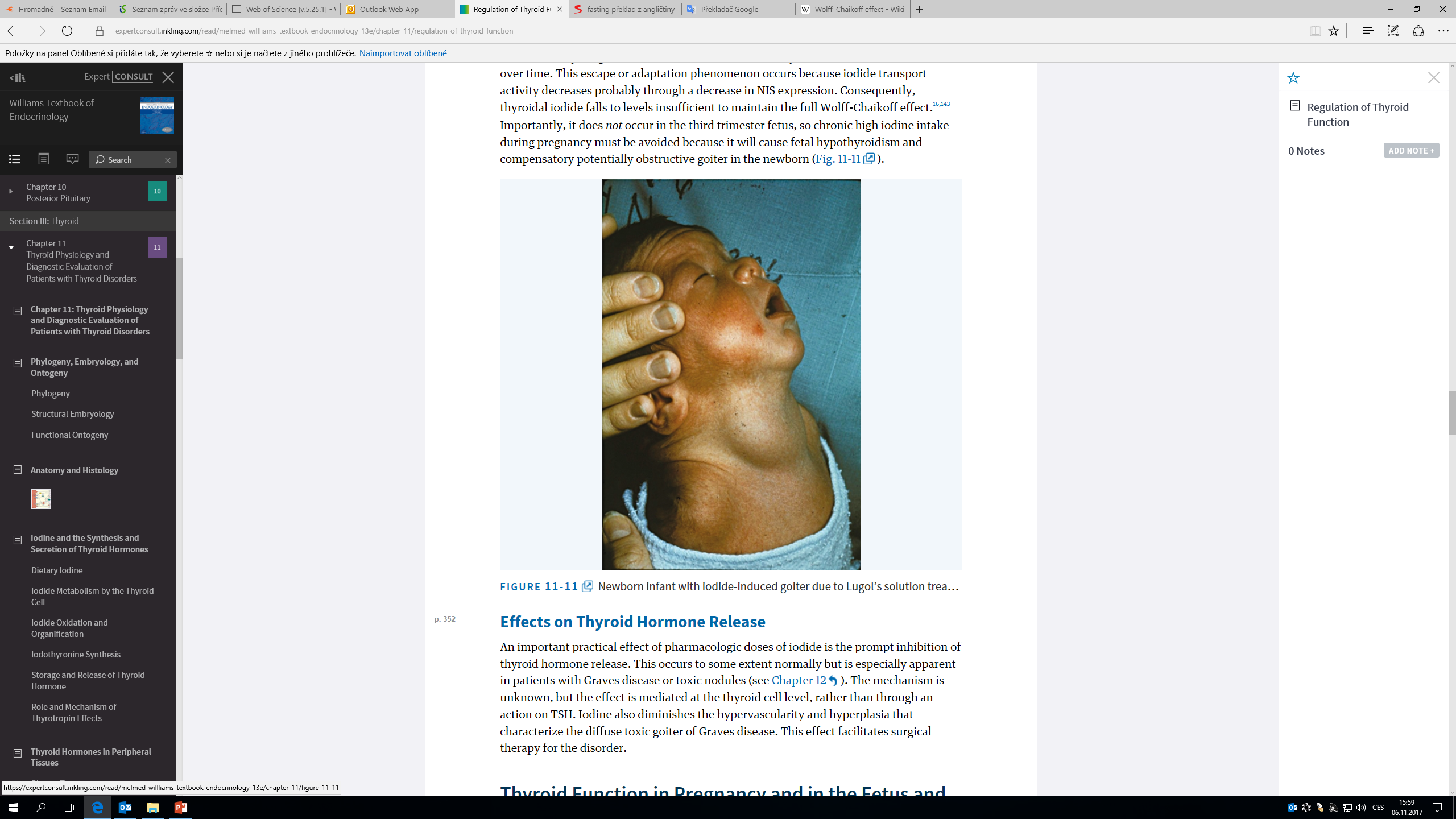 Nadbytek
Zprvu nárůst, poté pokles organifikace jodu (Wolff–Chaikoff effect)
Dlouhodobé podávání vysokých dávek jodu = hypothyroidismus a struma
Snížená exprese NIS
Okamžitá inhibice sekrece hormonů ŠZ
Fyziologické účinky hormonů štítné žlázy
Nejaderné receptory
Interakce s adaptorovými proteiny
Regulace transkripční aktivity (heterodimerní receptory různých typů)
cAMP
MAPK
Ca2+-ATPáza (+)
Na+/K+ ATPáza (+)
Na+/H+ antiporter (+)
Glukózové transportéry
Normální vývoj a růst
Kontrola metabolismu
Buněčná odpověď
Orgánově specifické účinky TH
Kosti
 Vývoj a růst kostí
 Regulace aktivity osteoblastů, osteoklastů a chondrocytů
 Zvýšení kostního obratu (pozn. osteoporóza)
Metabolismus
 zvýšení bazálního metabolismu a spotřeby kyslíku v tkáních
Stimulace Na+/K+-ATPázy, počtu a citlivosti b-adrenergních receptorů, zvýšená spotřeba kyslíku ve tkáních, zvýšená produkce tepla
Zvýšená utilizace Glu v tkáních
Lipolýza, zvýšená exprese LDL receptorů v játrech
Zvýšený obrat cholesterolu
Proteinový anabolismus (fyziologicky, fetální vývoj + 1. rok života) X katabolismus (nadbytek)
Kardiovaskulární systém
 Inotropní a chronotropní efekt – zvýšení počtu b-adrenergních receptorů
 (+) srdeční výdej a IVF
 (-) cévní rezistence
 změny v transkripční aktivitě:
Ca2+-ATPáza
Fosfolamban
Myosin
b-AR
 AC
 Na+/Ca2+ výměník, Na+/K+-ATPáza, napěťově řízené 	IK
Játra
 regulace metabolismu triglyceridů, lipoproteinů a cholesterolu
 (+) metabolismus MK
 (+) glukoneogeneze
 (+) mitochondriální respirace
CNS
 Exprese genů spojených s myelinizací, buněčnou diferenciací, migrací a signalizací
 Axonální růst a další vývoj
GIT
 (+) resorpce monosacharidů
 (+) motilita
Orgánově specifické účinky TH
Dýchací systém
 udržení fyziologické reaktivity dechového centra
 hyperventilace (hyperthyreóza) X hypoventilace (hypothyreóza)
Krvetvorba
 zvýšená spotřeba kyslíku se zvýšenou tvorbou erytropoetinu
 Zvýšený obrat 2,3-BPG v ery
 Zvýšená dostupnost kyslíku periferním tkáním
Svaly
 Stimulace oxidativní fosforylace
 vzestup tvorby ATP v mitochondriích
 zvýšená exprese Ca2+ ATPázy
 zvýšení tvorby těžkých řetězců myosinu a s vysokou afinitou k ATP
Endokrinní orgány
 zvýšený obrat kortizolu
 Inhibice produkce TRH a TSH
 Zvýšená produkce PRL
 Zvýšená produkce GH a IGF-1
Imunitní systém
 zvýšení počtu a citlivosti b-adrenergních receptorů lymfocytů
 urychlení involuce thymu
Kůže
 zvýšený obrat proteoglykanů
Funkce štítné žlázy během hladovění a nemoci
Hladovění
Pokles plazm. T3, vzestup rT3, T4 bez změny
Upregulace D3
Pokles spotřeby kyslíku
Zpomalení srdeční frekvence
Pozitivnější dusíková bilance
= mechanismy šetřící energii a proteiny

- Chronická malnutrice – pokles plasm. T3
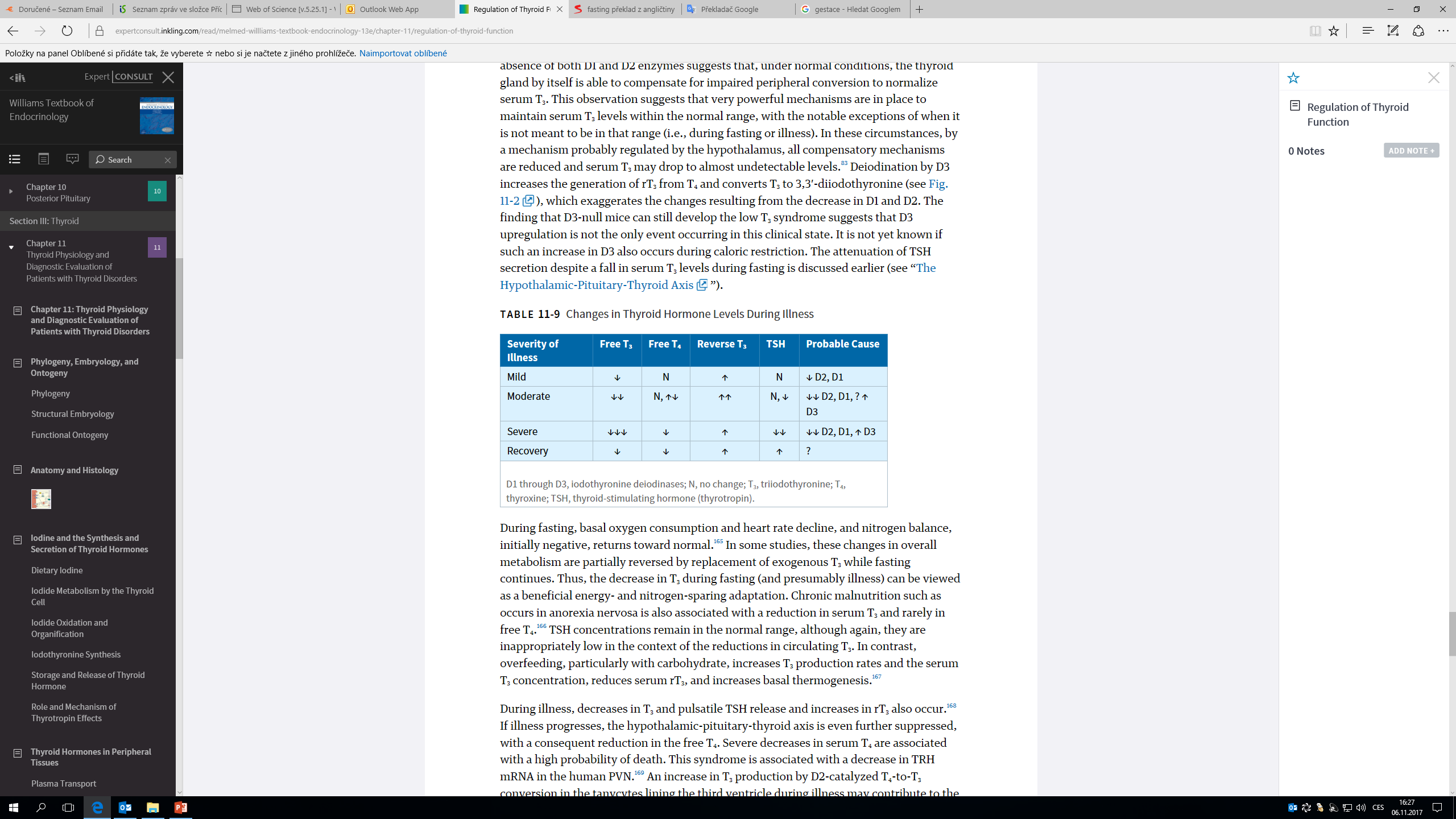 Nemoc
Změny konverze T4 na T3 (D2) – vazba na TSH
IL-6
Vzestup intra- a extracelulárních ROS = změny v aktivitě dejodáz – snížení konverze T4 na T3 ALE beze změny v D3
Možná terapie – infuze TSH + GHRP2
Bipolární poruchy – (+) TSH, (-) T4
Těžké deprese – (-) TSH, (+) T4
Hormony a štítná žláza
Glukokortikoidy
Nadbytek
Pokles pulzní sekrece TSH a sekrece TRH (ak.)
Snížení syntézy transportních proteinů
Zvýšení aktivity (exprese) D3
Vzestup rT3, pokles poměru T3/T4
Nedostatek
Vzestup TSH
Pohlavní hormony
Estrogeny
Vzestup TBG a jeho poločasu
TSH (+ 15 – 20 %)
Androgeny
Pokles TBG
GH
(+) T3, (-) T4
Dejodázy (D3, -)
Hypothyreóza
Poruchy osy včetně mutací
Goitrogeny a léčiva

Primární versus sekundární

Citlivost na chlad
Suchá chladná pokožka
Zpomalení pohybů 
Pomalá tichá řeč 
Bradykardie 
Retence vody
 
Psychomotorická retardace (děti)
Myxedém (hromadění komplexů proteinů, polysacharidů, hyaluronové kyseliny a kyseliny chondroitinsírové v kůži)
Hypotyreóza od narození = kretenismus
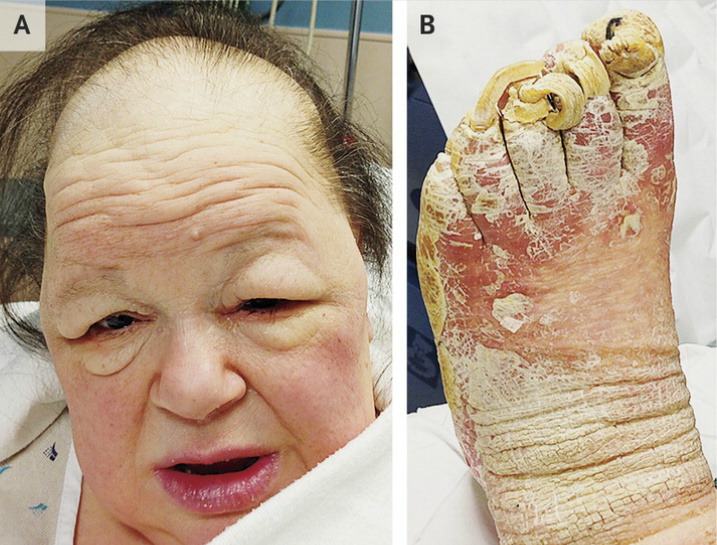 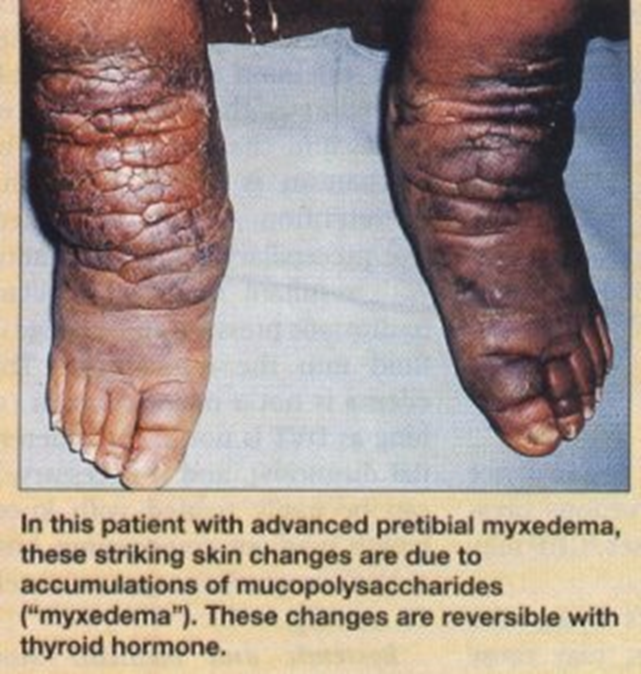 Hyperthyreóza
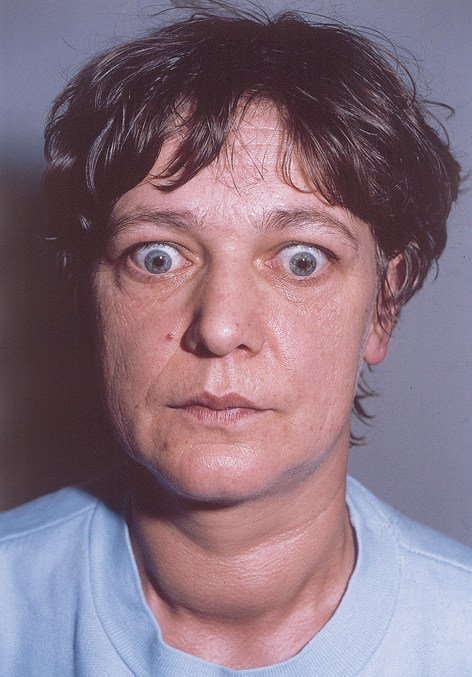 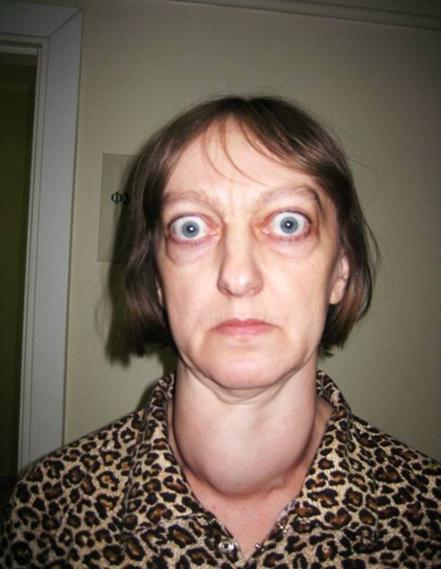 Gravesova choroba, difuzní toxická struma, toxická nodulární struma, nevhodná farmakoterapie, nadbytečný příjem jodu, thyroiditida, folikulární karcinom, nádory produkující TSH

Zvýšený BMR
Změny v reaktivitě na katecholaminy
Exoftalmus (infiltrace extraokulárních svalů a tkáně lymfocyty a fibroblasty (periokulární fibroblasty)
Neklid
Tachykardie
Hyperventilace
Hypo- versus hypertyreóza